Маркетплейс сельскохозяйственных товаров  и фермерской продукции
в экосистеме Своё.Фермерство Свое. Родное
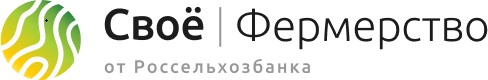 Что такое маркетплейс?
Маркетплейс
Это готовая витрина. Наверняка, вы слышали про ozon, beru, yandex market?  Всё это маркетплейсы – площадки интернет торговли товарами. Рост  маркетплейсов за период самоизоляции бьёт все рекорды. По оценке
специалистов, потребители и дальше будут покупать в онлайне.


В рамках экосистемы Своё.Фермерство реализован первый маркетплейс
товаров от фермерских хозяйств и производителей/поставщиков  сельскохозяйственной продукции в отрасли АПК.

Чтобы разместить свои товары на нашем маркетплейсе, не нужны  никакие вложения!	А выгоды от сотрудничества очевидны!
Единая регистрация на площадке Своё.Фермерство позволяет:
Поставщикам и производителям - из Личного кабинета  сформировать свой каталог сельскохозяйственной продукции и  продавать на В2В площадке
Своё.Фермерство
Для производителей и  поставщиков товаров для
Фермерам - из Личного кабинета создать свой  интернет магазин и продавать фермерскую  продукцию для розничных покупателей на B2C  площадке
Своё.Родное
Для производителей  фермерской продукции
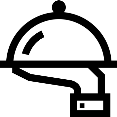 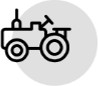 Готовые  блюда
сельского хозяйства
СХ Техника
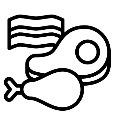 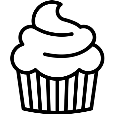 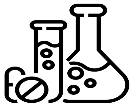 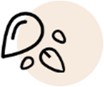 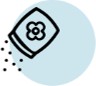 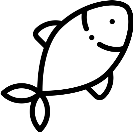 Напитки
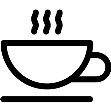 Агрохимия
удобрения
и СЗР
Выпечка
Рыба и мясо
семена
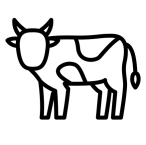 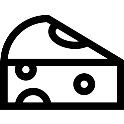 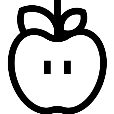 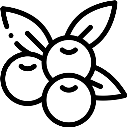 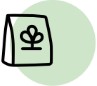 Молочная  продукция
Овощи и  фрукты
Животные
корма
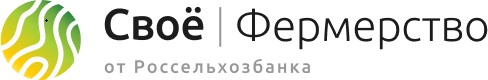 Почему это выгодно?
Зачем вам продавать через площадку «Своё.Фермерство»? Давайте разберемся вместе:
Это бесплатно! Совсем бесплатно! Мы не берем комиссий ни за размещение  товаров, ни в виде % от сделки!
1
Мы привлекаем клиентов для вас. Вам не придется тратить время и ресурсы  на поиск покупателей. Обеспечить поток клиентов на платформе – наша задача.
2
Вы получаете новый канал продаж. Вы получаете новых покупателей и
расширяете свое присутствие в онлайне.
3
От вас не требуется ни денег, ни времени, ни усилий!
Стать продавцом маркетплейса очень просто!
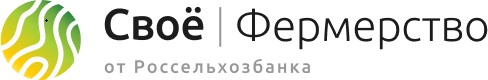 Перспективы развития  платформы
100 тысяч пользователей к концу 2021 года
1
2
3 миллиона пользователей в течение 5 лет
3
Чат между продавцом и покупателем
4
Сервис безопасная сделка, оплата товаров на сайте
5
Множество удобных сервисов, помогающих вести бизнес
6
Финансовые услуги банка на покупку товаров
7
Собственная страница магазина товаров
8
Услуги логистических компаний
9
Продвижение магазина
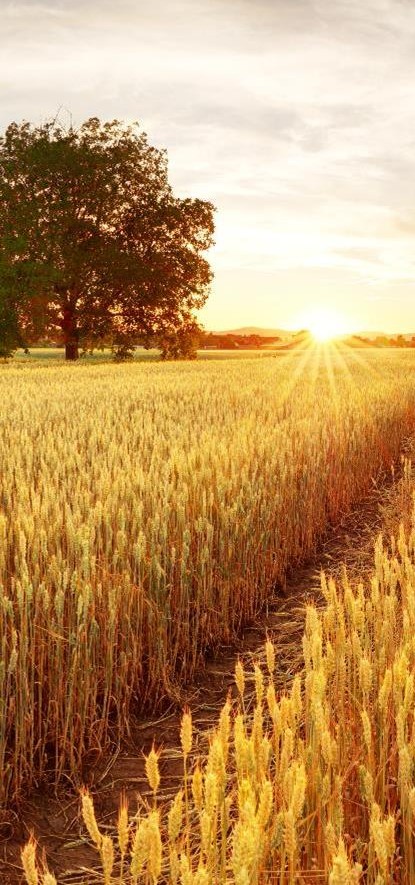 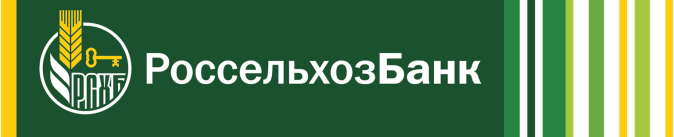 Контакты
ЧТОБЫ ПЕРЕДАТЬ ДАННЫЕ И ПОДРОБНЕЕ УЗНАТЬ О
ПЛАТФОРМЕ,
ОБРАЩАЙТЕСЬ:

Сатанивская Юлия
тел.: +7 (4872) 55-00-81
Моб.: +7 (953) 423-93-62

Почта: SatanivskayaJV@YuV@Tula.rshb.ru

Адрес: 300041. г. Тула, ул. Тургеневская д.5